Widow and the Unjust Judge

Luke 18:1-8
Then Jesus told his disciples a parable to show them that they should always pray and not give up.  


He said: “In a certain town there was a judge who neither feared God nor cared what people thought.  And there was a widow in that town who kept coming to him with the plea, ‘Grant me justice against my adversary.’  “For some time he refused.  But finally he said to himself, ‘Even though I don’t fear God or care what people think, yet because this widow keeps bothering me, I will see that she gets justice, so that she won’t eventually come and attack me!’”  And the Lord said, “Listen to what the unjust judge says.  And will not God bring about justice for his chosen ones, who cry out to him day and night?  Will he keep putting them off?  I tell you, he will see that they get justice, and quickly.  However, when the Son of Man comes, will he find faith on the earth?”"
He said: “In a certain town there was a judge who neither feared God nor cared what people thought.
And there was a widow in that town who kept coming to him with the plea, ‘Grant me justice against my adversary.’
“For some time he refused.  But finally he said to himself, ‘Even though I don’t fear God or care what people think,
yet because this widow keeps bothering me, I will see that she gets justice, so that she won’t eventually come and attack me!’”
And the Lord said, “Listen to what the unjust judge says.  And will not God bring about justice for his chosen ones,
who cry out to him day and night?  Will he keep putting them off?  I tell you, he will see that they get justice, and quickly.
However, when the Son of Man comes, will he find faith on the earth?”"
Widow and the Unjust Judge
Last time we talked about the friend at midnight, and it taught us many lessons:

1.	Be willing to help others.
2.	Be willing to give up your pride to help others or advance God’s kingdom.
3.	When you sacrifice for others, remember that you will ultimately benefit from it because we have a just God.
4.	Know that when you ask God for something, He will provide or respond.  However, it may not be what you asked for or when you wanted it.
In both parables, the motivity of both requestees for doing the right things are not right.
They are the polar opposite of what Moses said about God:
Deuteronomy 10:18 - He defends the cause of the fatherless and the widow, and loves the foreigner residing among you, giving them food and clothing.
So we know these two people do not represent God, but Jesus used them to teach us about what not to do.
This parable of the unjust judge seems similar to the parable of the midnight friend, but it covers a different area of our lives.
Last time, the requestor is a man who wants bread for his friend.  He is trying to satisfy a physical need that we face every day.
Also, it’s clear that the bread is not for himself, but for a visiting friend.
We should help provide for others, even if sometimes we have to ask others to help so we can help others.
Serving God and other people takes sacrifice, and sometimes that means putting down our pride.
Unlike worldly leaders who demands respect from people, Christian leaders are servants who can give up pride for God and others.
Christians sometimes have to be humble and endure ridicule in order to serve people.
We can do it because we know that when we serve others, we are really serving the Lord, not just those people.
Matt.  25:37-40 - “Then the righteous will answer him, ‘Lord, when did we see you hungry and feed you, or thirsty and give you something to drink?  

When did we see you a stranger and invite you in, or needing clothes and clothe you?  When did we see you sick or in prison and go to visit you?’
“The King will reply, ‘Truly I tell you, whatever you did for one of the least of these brothers and sisters of mine, you did for me.’
When did we see you a stranger and invite you in, or needing clothes and clothe you?  When did we see you sick or in prison and go to visit you?’
“The King will reply, ‘Truly I tell you, whatever you did for one of the least of these brothers and sisters of mine, you did for me.’
If we serve God and others out of pride or desire to get recognition, it will not be long-lasting nor pleasing to God.
Only by focusing on eternity can we have the right motivation and motivity to serve other people.
In comparison, the widow in today’s parable wants the judge to do his job and enforce justice for her.
When we talk about justice, it generally affects loss of life or bodily injury, property or income, or one’s reputation.
This issue may have great impact on her livelihood.  Maybe it affects her property or income.
It could be big or small, but in this case, its impact must be big or else she won't be so desperate and request all the time.
Since she is requesting justice for herself, it must also be something she cannot get herself.
Sometimes justice can only come from a higher power who has the authority to grant it, such as God and government.
What she is asking is not something evil or simply seeking revenge, or else she wouldn't approach a judge seeking justice.
Justice is also priceless.  Most of the time, justice is not something that one can buy with money.
The parable does not say what the request is about.  It does not matter.  What matters is that it is important to the widow and it is finally granted.
Compared to the bread owner in the other parable, this unjust judge is far worse.
The bread owner is not obligated to give bread to his friend even though it is the right thing to do.
We are not obligated to do some right things, but we still do it because we love God and other people, and we stand up for our principles.
God will reward us in due time, but that should not be our motivation for doing those things.
The judge, however, is obligated to grant justice for everyone.  That’s his job.  He gets paid for doing it.  Not doing it is unethical and possibly a crime!
Proverbs 31:9 – 
Speak up and judge fairly; defend the rights of the poor and needy.
But this unjust judge eventually enforces justice to prevent the widow from attacking him.
The widow does not say anything about attacking the judge.  The judge knows he is in the wrong and so is worried?
He does not even do it because it’s the right thing to do!  He does that to protect himself.
One strange point: if widow could resort to violence, why not attack her adversary herself?
Maybe attacking adversary won't get her what she wanted, such as her property or reputation back.
For Christians, fighting for justice on our own does not always get us the results we want.  Sometimes true justice can only come from God's intervention.
Sometimes, if we fight for justice on our own and try to take revenge, it may make matters worse.
For instance, if someone accuses you of being a criminal and you attack that person, then you just proved his point.
If someone hurts you and you hurt him in return and get caught, you may end up going to jail instead of him.
Similarly, when you take revenge instead of allowing God to enforce justice, you may end up sinning against God also.
Romans 12:19 - Never take your own revenge, beloved, but leave room for the wrath of God, for it is written, “Vengeance is Mine, I will repay,” says the Lord.
In law, punishments almost never reverse the damage.  They just help satisfy resentment and hopefully prevent future crime.
In most cases, that may make a victim slightly happier but will not restore things.
A broken vase can never be unbroken.  
A life lost can never come back.
Jesus told us not to judge and enforce justice on our own.  Instead, He asks us to work hard to forgive others and ourselves.
Luke 6:37 - “Judge not, and you will not be judged; condemn not, and you will not be condemned; forgive, and you will be forgiven.”
That is very hard to do.  However, we must try.  For forgiveness is the greatest demonstration of love.
In Chinese, the word for “forgiveness” is made up of two characters: “to forgive” and “reciprocity”.
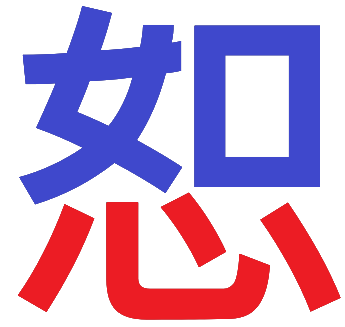 如= similar

 
心=heart,
      thoughts
“Reciprocity” is the key word of Confucianism.  As a Chinese character, it’s made of two simpler characters: “similar” and “heart”.
Confucius said, 
“Do not do unto others what you 
do not want others to do unto you.”
Jesus’s Golden Rule is even more difficult: “whatever you want men to do to you, do also to them.”
Confucius: don’t harm other people.

Jesus: love other people.
In this parable, the unjust judge eventually helped the widow in order to prevent violence against himself.
But the reluctance to enforce justice is not consistent with God's character.
Today’s parable says the unjust judge "does not fear God nor care about what people think".
That's not what a judge should be like.  Jesus said it to show that the unjust judge does not represent God.
"Injustice" is the opposite of our God.  But why did Jesus use an unjust judge to illustrate God’s enforcement of justice?
Perhaps He is telling to tell us that the worldly justice is far from being just, and we should count on God for real justice.
Worldly justice may also be wrong sometimes – some people are convicted for crimes they didn’t commit, and some criminals are never caught.
Sometimes judges or law enforcement are bribed to overlook injustice and crime.  That’s the plot for many great movies.
Worldly justice cannot restore that’s damaged – we can’t bring back what’s lost in most cases.
Worldly justice cannot heal one’s hurt – a rape victim cannot be completely healed psychologically even if the rapist is given the harshest punishment.
But God can heal and restore because of His unlimited love and that eternity is long enough for true healing and restoration.
Remember, the worldly life is only a test and a training ground.  Eternity is what really matters.
We don’t understand what eternity is, but we are told it is far more valuable than this short earthly life.
When you understand this, losses in this life suddenly seem trivial, and you will be willing to use it to help others and wait for God’s justice.
Whatever the justice you do not see enforced while on this Earth, you can count on it being enforced on the Judgement Day.
Jesus's final statement also tells us something more.
Jesus said God will grant justice quickly.  But sometimes it seems to be too slow.  God knows the best timing.  It may be at the Judgement Day.
How do you spell the word FAITH?  It is W-A-I-T.
Jesus asked, “When the Son of Man comes, will he find faith on the earth?”
Chinese translation may be wrong.  It's not about "faithfulness" but about "faith".
Faith is about believing in God to do what He promises He would do.  Faith is also about not giving up while waiting.
Many Christians give up while waiting for God's justice and so try to take revenge on their own.
Bible teaches that we need to learn to forgive others and let God enforce justice on our behalf.
For God's justice is perfect, appropriate, and has true healing power.
But God's timing may require us to wait and not lose hope.  That requires faith.
Isaiah 40:31 - but those who hope in the Lord will renew their strength.  They will soar on wings like eagles; they will run and not grow weary, they will walk & not be faint.
So the two parables teach us many lessons:
First, be willing to help others.  Don’t be the reluctant bread owner or the unjust judge.
Second, like the friend who asks for bread and the widow, swallow your pride in order to achieve greater things.
Third, like the widow, let God enforce justice for you and not try to do on your own.
Fourth, learn to have faith while we wait for God.  Do not give up.  God knows the best timing and will grant the perfect justice.
Finally, remember God’s character and live likewise:
Psalm 146:7-9
Who executes justice for the oppressed;
Who gives food to the hungry.


The Lord sets the prisoners free.
The Lord opens the eyes of the blind;
The Lord raises up those who are bowed down;
The Lord loves the righteous;
The Lord protects the strangers;
He supports the fatherless and the widow,
But He thwarts the way of the wicked.
The Lord sets the prisoners free.
The Lord opens the eyes of the blind;
The Lord raises up those who are bowed down;
The Lord loves the righteous;
The Lord protects the strangers;
He supports the fatherless and the widow,
But He thwarts the way of the wicked.
These are valuable guidelines that will serve us well in our lives.  May God bless you all.